Virtual Pre-Proposal Conference   ROCKY MOUNTAIN NATIONAL PARKREPLACE UNDERSIZED ENTRANCE STATION AT FALL RIVER ENTRANCE Solicitation: 140P2022R0005NPS PMIS No: ROMO 160755Also Includes:ROMO 199703: Rehabilitate Bighorn Ranger Station/Fall River Entrance Station Wastewater System ROMO 249028: Rehabilitate Bighorn Ranger Station/Fall River Entrance Water System ROMO 318223: Fall River Road Transportation ImprovementsTHIS MEETING WILL BE RECORDEDApril 7, 2022
E X P E R I E N C E    Y O U R    A M E R I C A
Agenda
WELCOME Emmeline Morris, DSC 
INTRODUCTIONS Emmeline Morris, DSC Project Manager
PROJECT OVERVIEW Emmeline Morris, DSC Project Manager
BID INFORMATION Tim Burger, Contracting Officer
BID CLINS Tim Burger, Contracting Officer
VIRTUAL CONFERENCE + PHYSICAL TOUR Tim Burger, Contracting Officer
PRE-PROPOSAL CONFERENCE QUESTIONS Tim Burger, Contracting Officer
CONCLUSION Emmeline Morris, DSC Project Manager
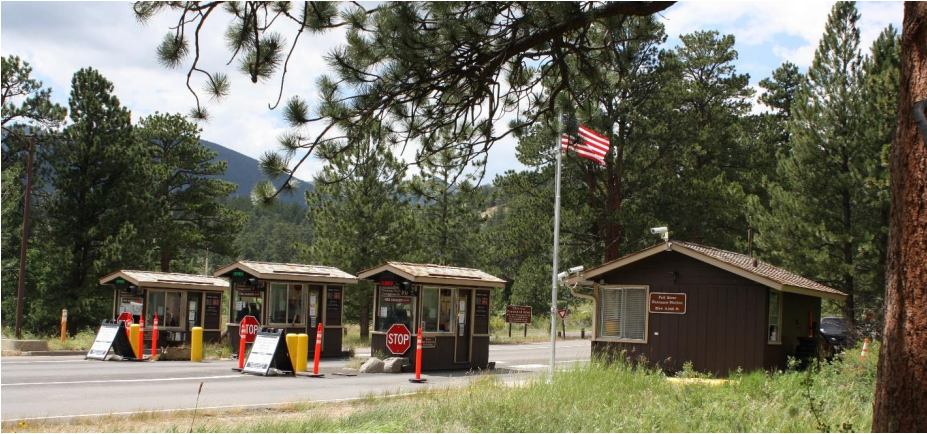 NPS/ROMO – Fall River Entrance
Overview
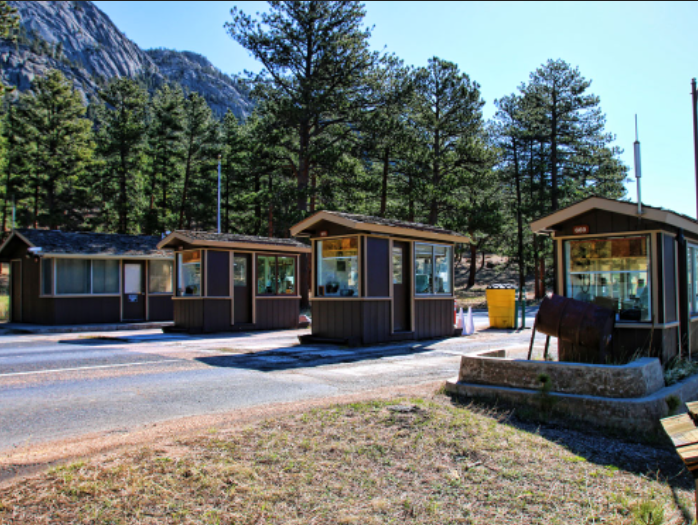 Location
Purpose
History
Significant Features
Existing Conditions
Project Scope of Work
Project Resources
Location
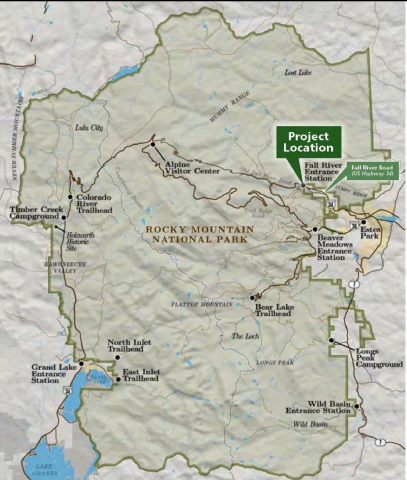 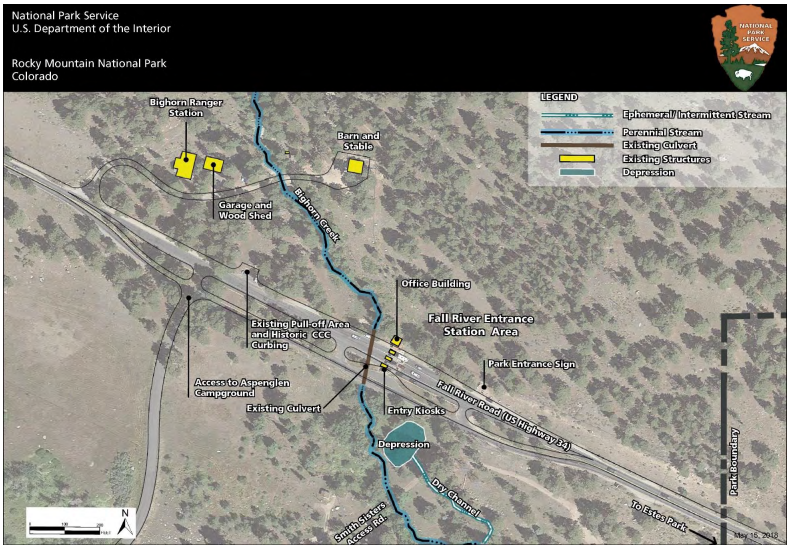 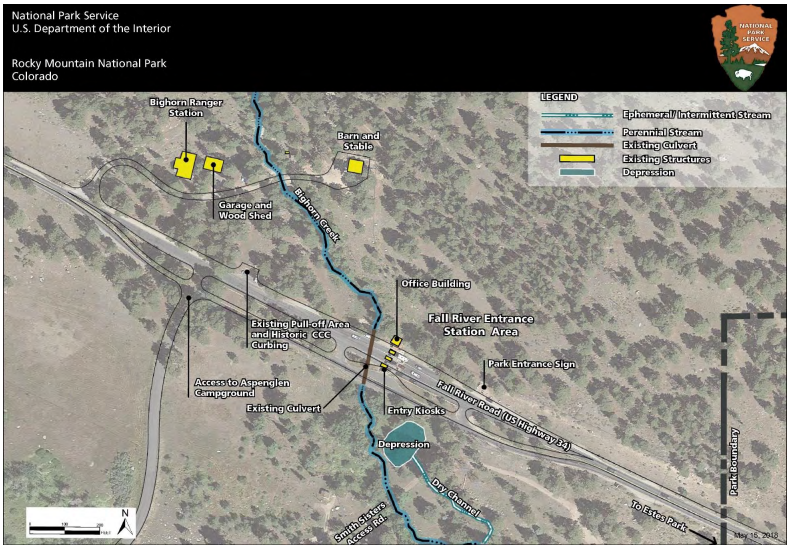 Bighorn Ranger Station
Fall River Entrance Station Area
US HWY 34
Aerial image of the site
Location Map
Purpose
Purpose and Need of this Project: 

Improve employee working conditions, visitor safety, traffic flow and experience 
Improve the efficiency, reliability and sustainability of park operations 
Protect cultural and natural resources  
Provide opportunities for the benefit, education, recreational use and enjoyment 
Provide accessible facilities and parking for employees
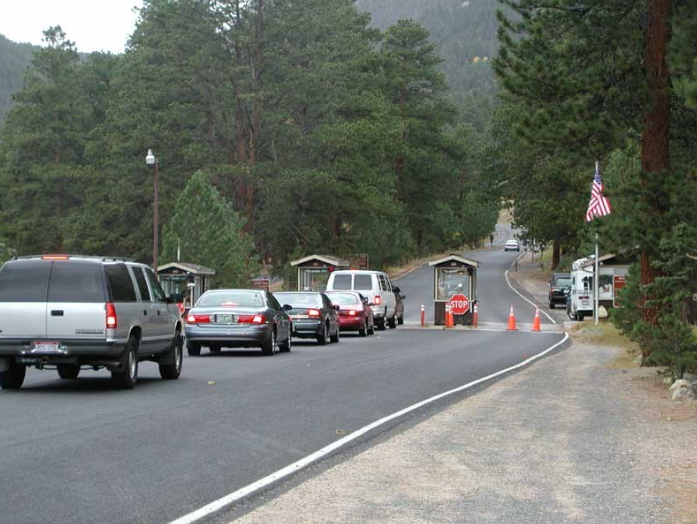 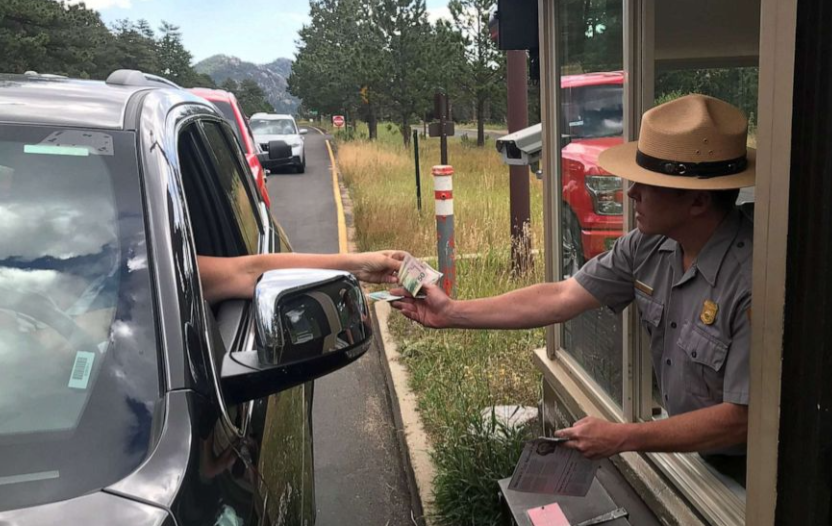 History
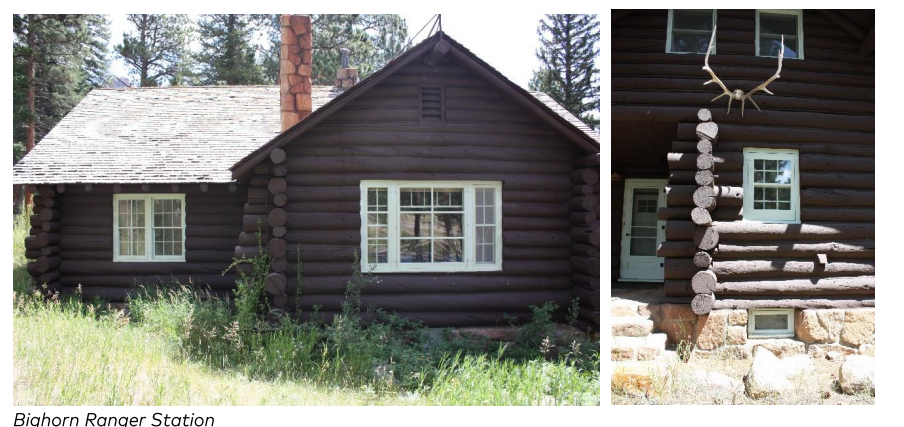 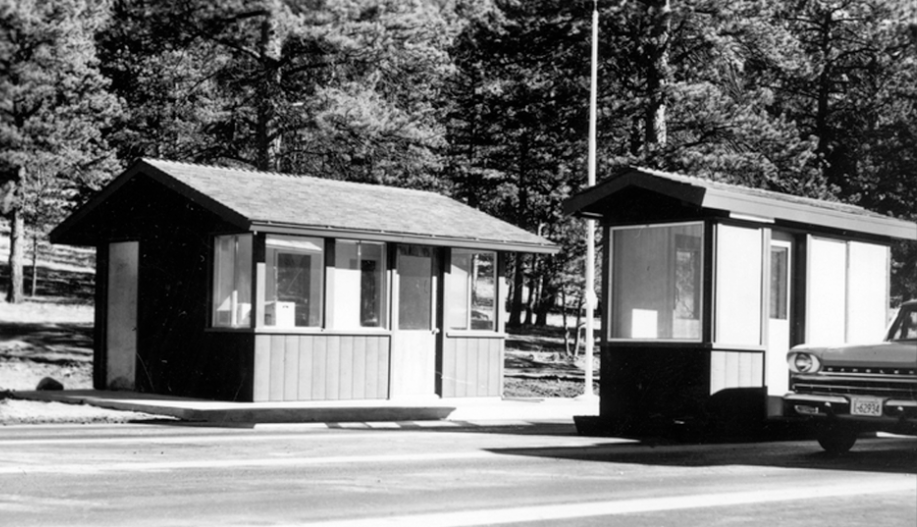 Big Horn Ranger Station – 1935
Fall River Office and Kiosks – 1960
Significant Features
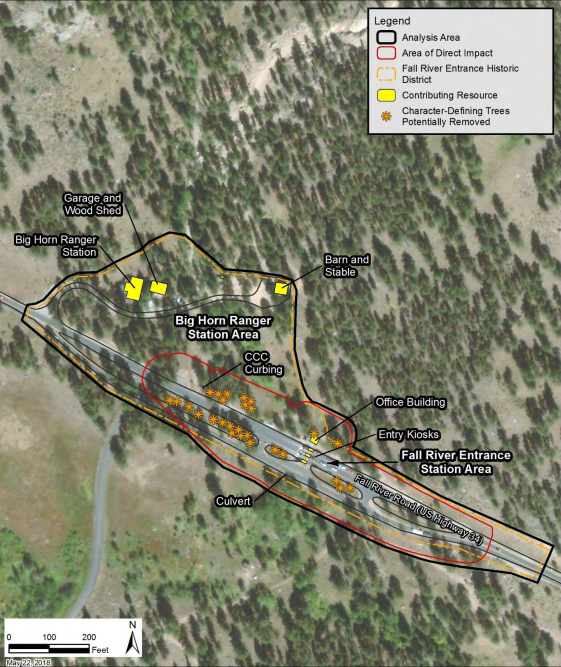 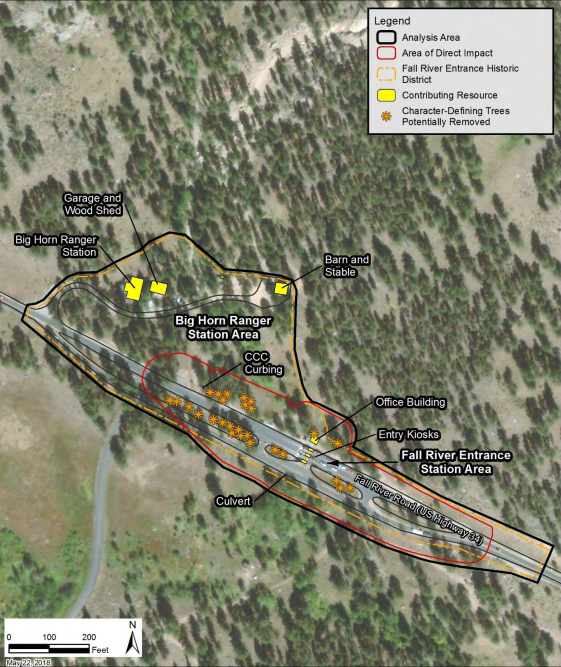 Significant Features
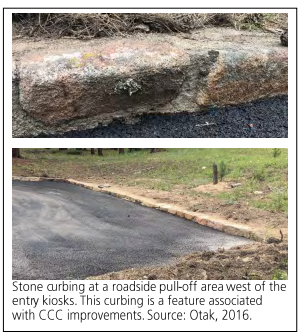 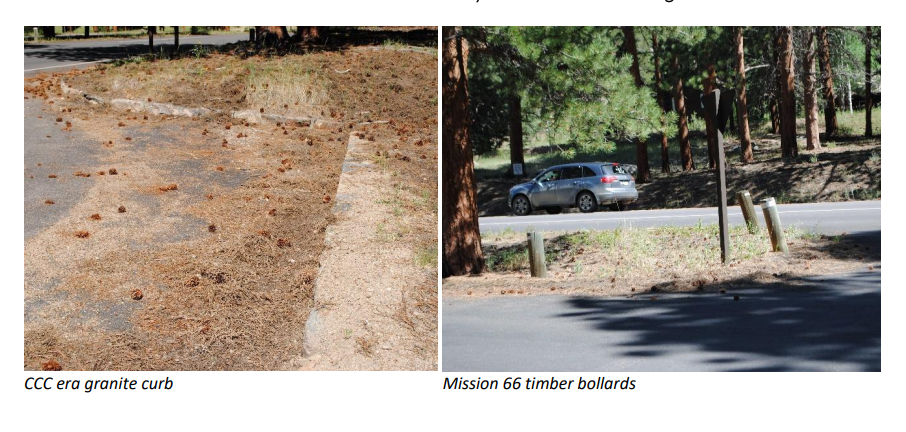 Significant Features
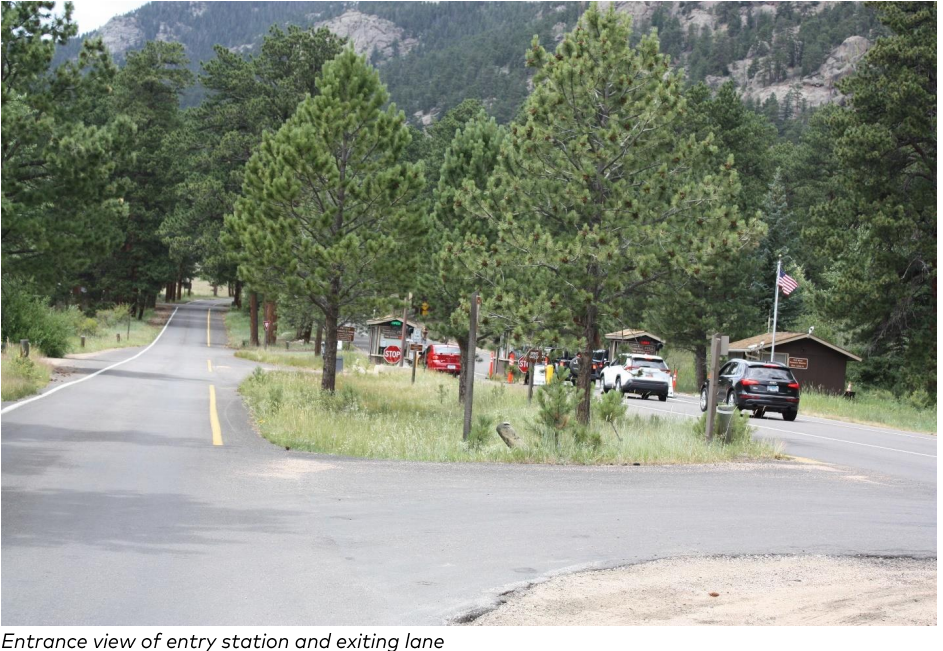 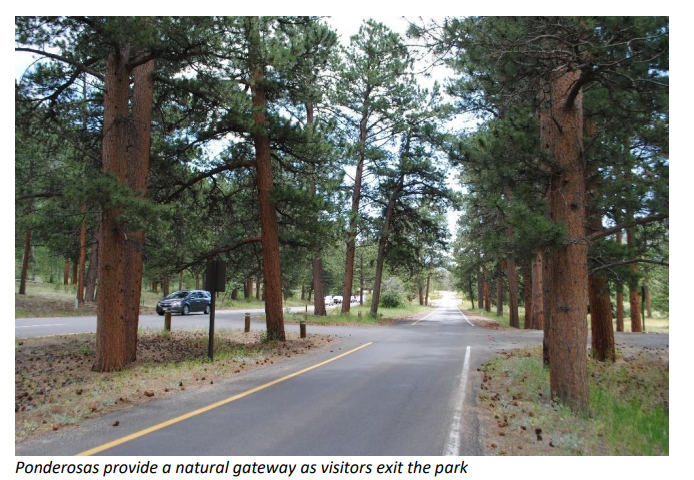 Character Defining Trees
Ponderosa Pines at Exit
Significant Features
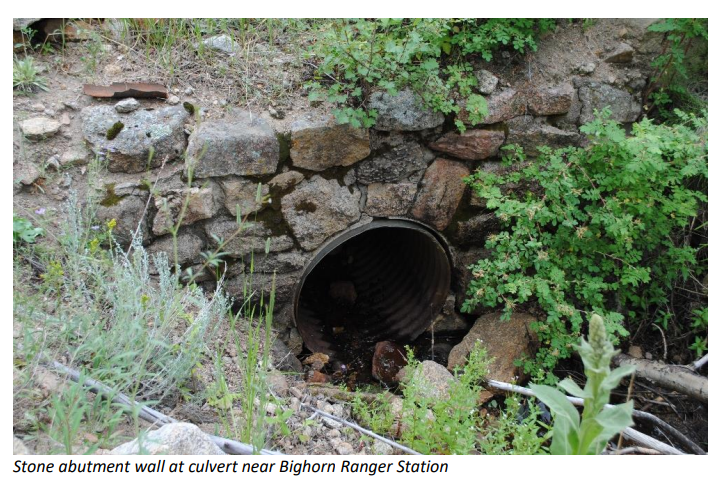 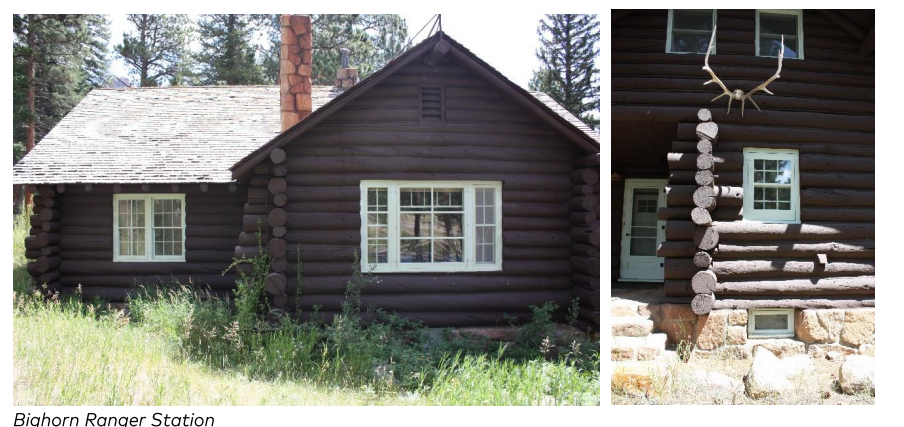 Existing Conditions
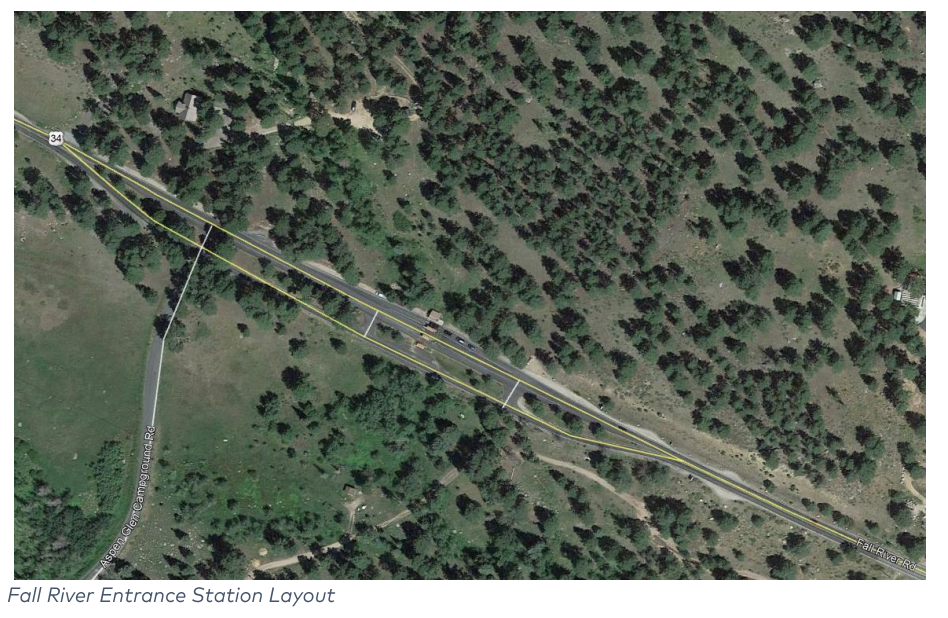 3 miles to West Horseshoe Park
Bighorn Ranger Station
Fall River Entrance
5 miles to 
Estes Park
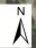 Existing Conditions
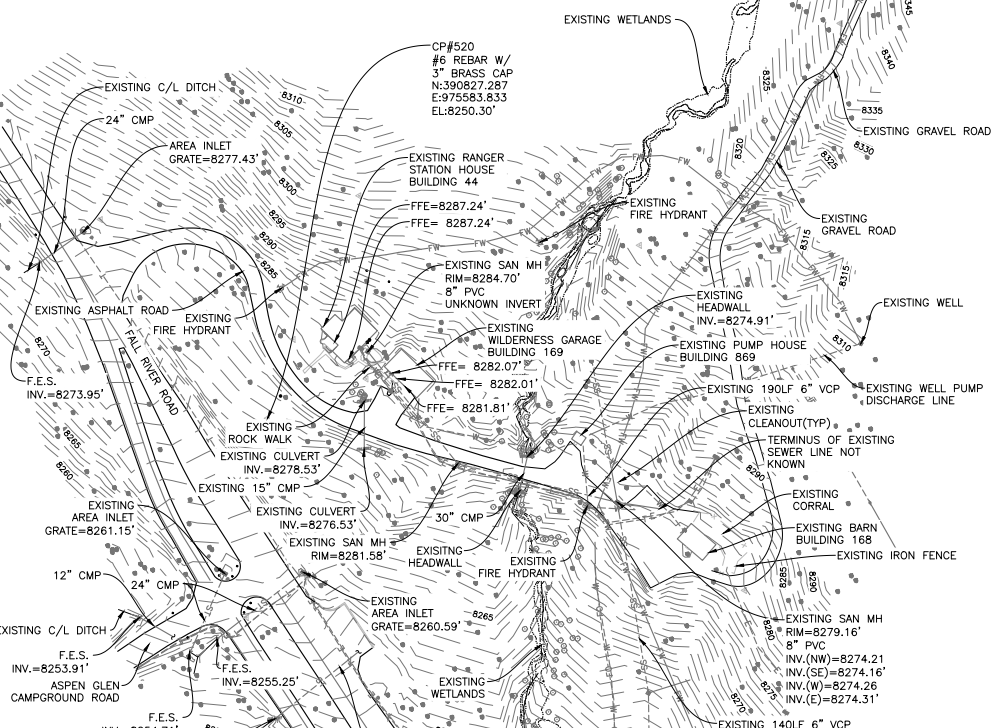 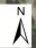 Existing Conditions
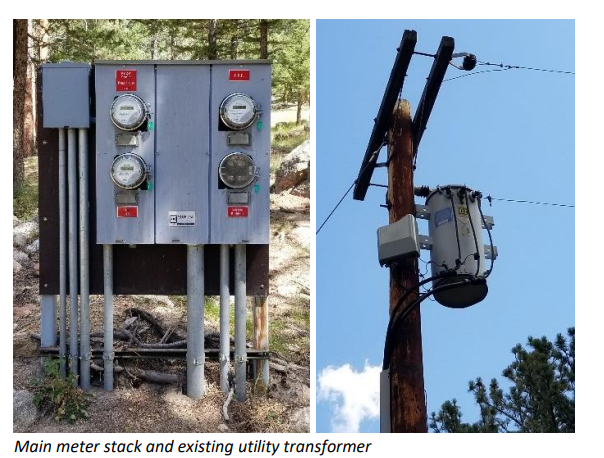 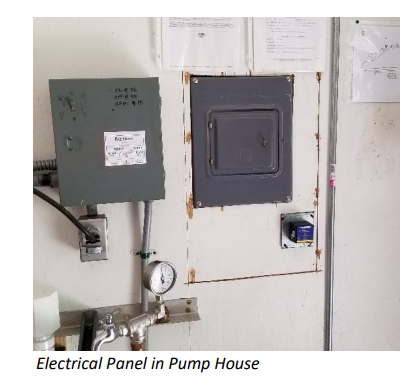 Existing Conditions
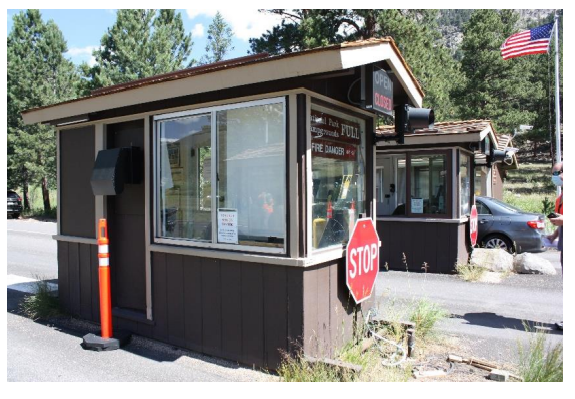 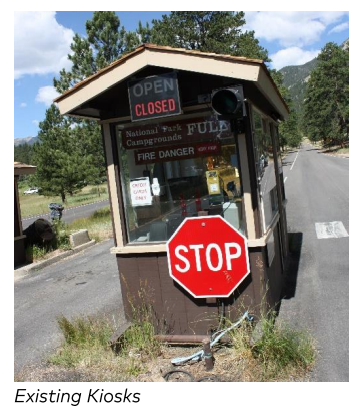 Existing Conditions
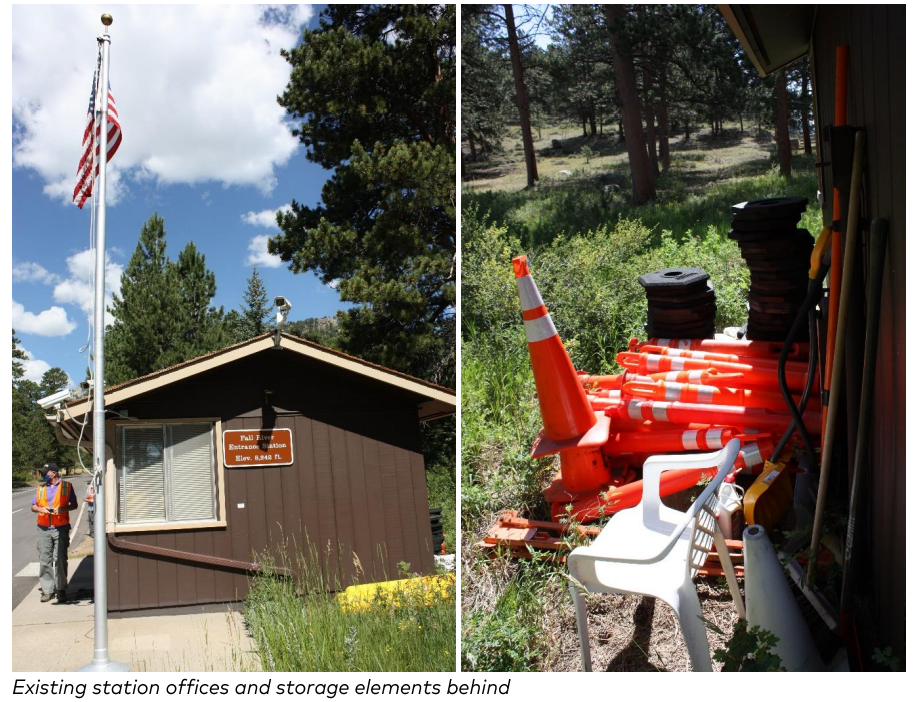 Existing Conditions
Traffic Control
Storage and Staging
Rock: Boulders + Bedrock
Weather
Stormwater Management
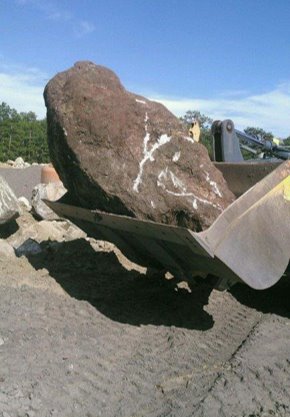 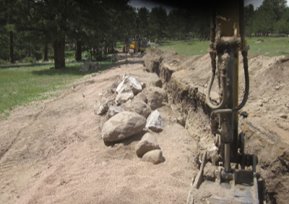 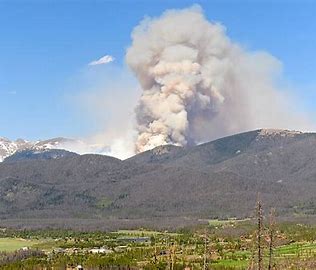 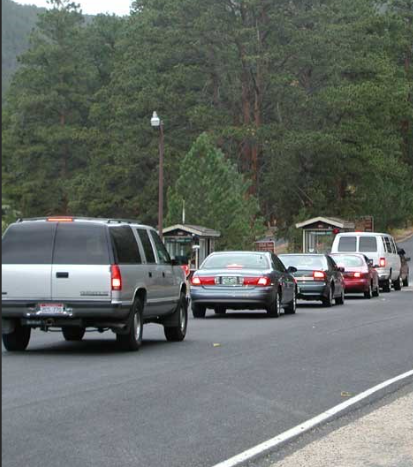 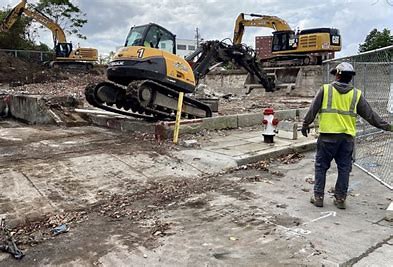 Scope of Work
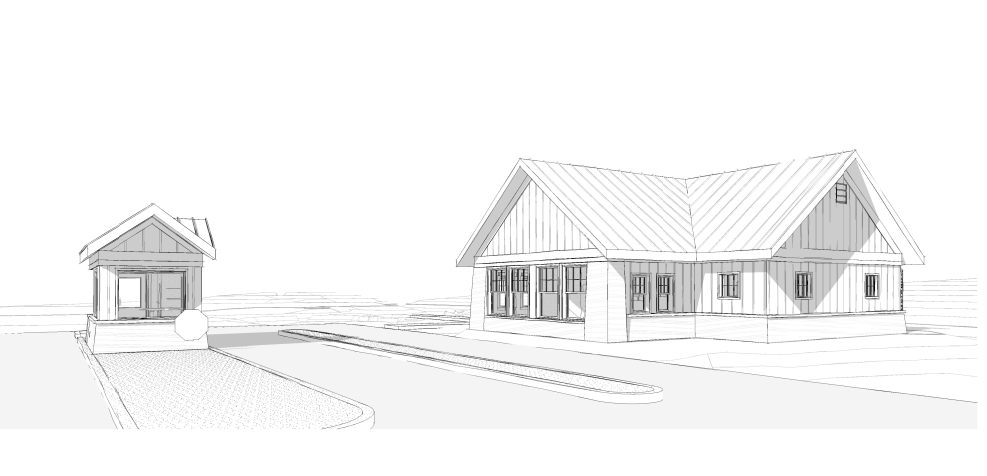 Conceptual entrance view of office and kiosk, facing northwest
Scope of Work
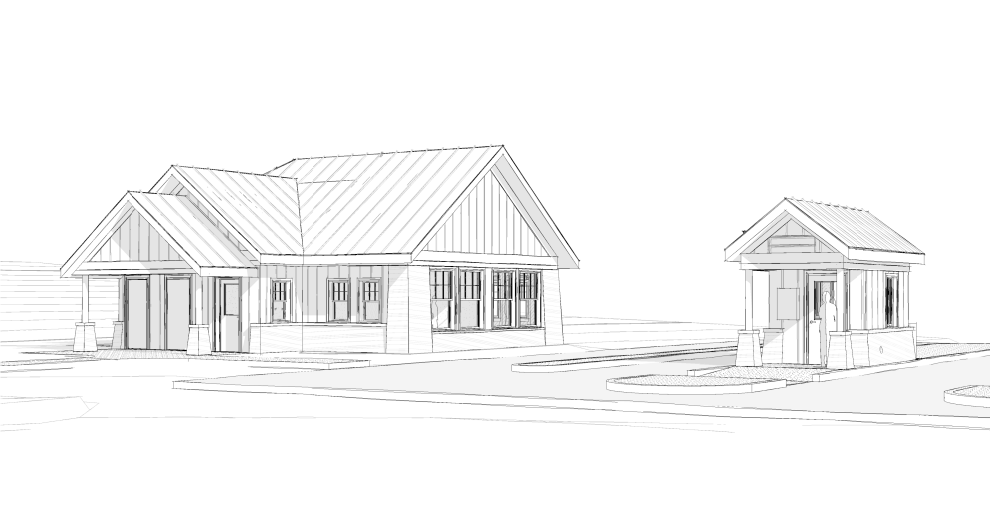 Conceptual entrance view of office and kiosk, facing southeast
Scope of Work
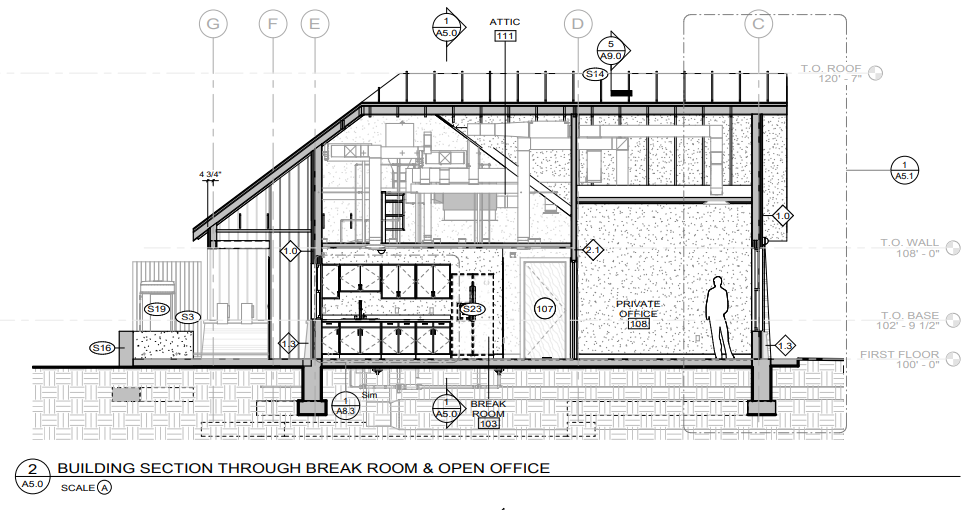 Scope of Work
Architecture
Replace Office
Replace (3) Kiosks
MEP/HVAC
Accessibility/Building Code
Utilities
Water
Wastewater
Electrical
Telecommunication
Circulation + Signage
Road Widening/Reconfiguration for Fast Pass Lane
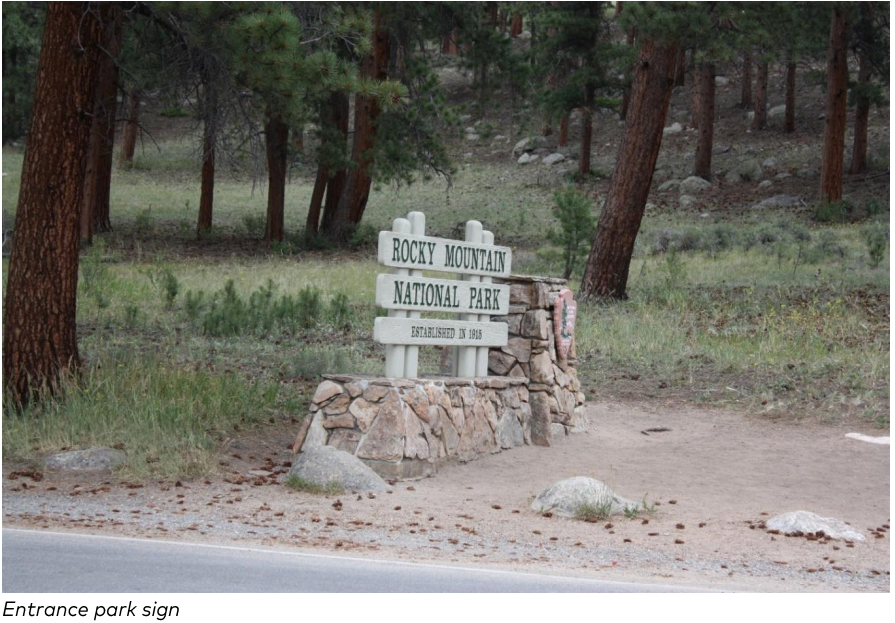 Resources
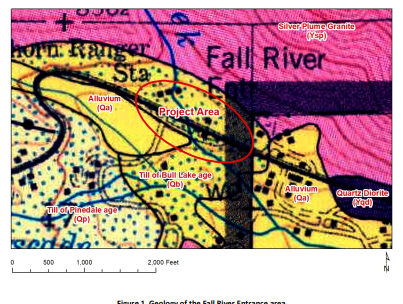 Resources for Project Information:

Technical Plans + Specifications
Appendices: Geotechnical Investigation Report, Mortar Analysis, Hazardous Materials Assessment, Areas Requiring Archeological Monitoring, Revegetation, Statement of Structural Tests and Special Inspections
Section J Documents
SOLICITATION NO.140P2022R0005SUMMARY OF SOLICITATION AND AWARD INFORMATION 
Refer to the Solicitation for complete information.
PRE-PROPOSAL VIRTUAL MEETING – April 7, 2022, at 9 AM MT
PRE-PROPOSAL ON SITE MEETING – April 7, 2022, at 2 PM MT
PRE-PROPOSAL QUESTIONS DUE – April 30, 2022, at 3 PM MT
OFFERS DUE – May 2, 2022, at 3 PM MT
SUBMISSION – Electronic only to: See Section L of RFP
SECTION L – 52.216-1 – Type of Contract – Firm Fixed Price
NAICS Code: 236220 - Small Business Size Standard: $39.5M
THIS IS A SMALL BUSINESS SET-ASIDE COMPETIVE PROCUREMENT
PERIOD OF PERFORMANCE: Project completion by April 1, 2023.
CONTRACT VALUE: Between $5M and $10M
CONTRACT PRICE SCHEDULE – Definition of Contract Line Items
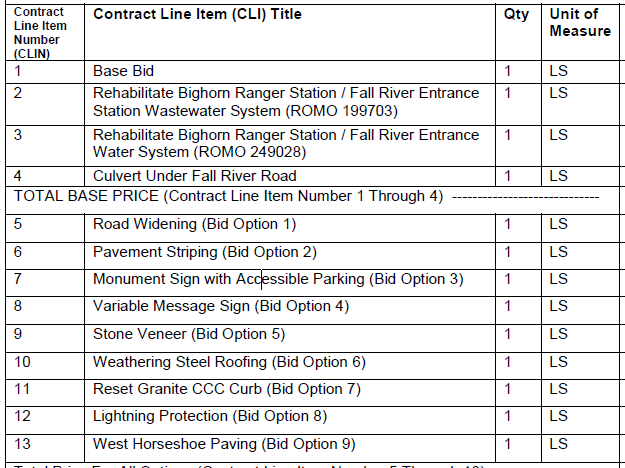 BID CLINS
Contract Line Items
The Definition of Contract Line Items are located in the Specifications, Section 01 27 00 (Pages 30-33)
Pre-Proposal Physical Tour
PRE-PROPOSAL CONFERENCE QUESTIONS
Administrative questions are the only questions permitted to be asked and answered during this conference.  Please state your name and company before you ask your question. The question will be repeated, and responses provided. The CO requests all non-administrative questions be submitted in writing via email to both the CO, Tim Burger, and the CS, Bruce Beck as follows: 
timothy_burger@nps.gov 
bruce_beck.nps.gov
Responses to questions that may be stated during the pre-solicitation site visit do not change the Solicitation document.
Changes to the Solicitation document shall be made as an amendment to the solicitation document. Answers to questions received will be issued as an amendment to the solicitation.
PRE-PROPOSAL CONFERENCE QUESTIONS
QUESTIONS AFTER PRE-PROPOSAL CONFERENCE
Direct all questions the CO requests that they be submitted in writing via email to both the CO, Tim Burger, and the CS, Bruce Beck as follows: 
timothy_burger@nps.gov 
bruce_beck@nps.gov
Questions and answers will be issued by written amendment posted as an amendment to the solicitation. Offerors are required to fill out and sign the acknowledgment of amendments received (SF1442 Section 19) and include this when submitting your offer on the Form 1442.
The DEADLINE FOR QUESTIONS IS: April 30, 2022, 3:00 PM MT. This presentation and the recorded pre-proposal site visit meeting will be available to participants via an e-mail attachment.
For all other interested vendors not able to attend this pre-proposal site visit, an amendment will have directions on how to request this presentation and the recorded pre-proposal site visit.
PRE-PROPOSAL CONFERENCE QUESTIONS
Thank You For Your Interest in This Project
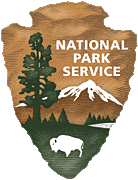 National Park Service
U.S. Department of the Interior
E X P E R I E N C E    Y O U R    A M E R I C A